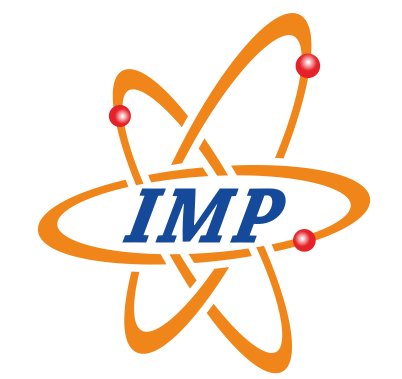 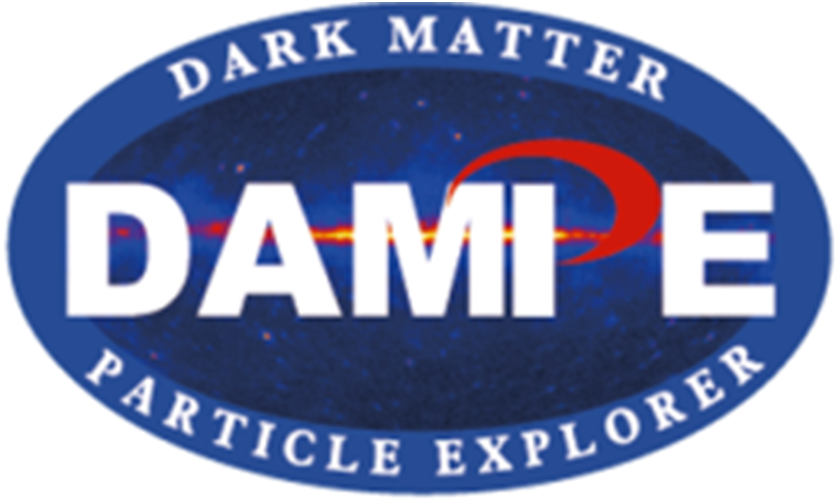 Track Analysis of Anti-Matter
徐志会(Zhi-Hui Xu)
xuzh@impcas.ac.cn
Institute of Modern Physics(IMP), CAS
 2023-11-23
PSDQ1 between Anti-Helium and Helium
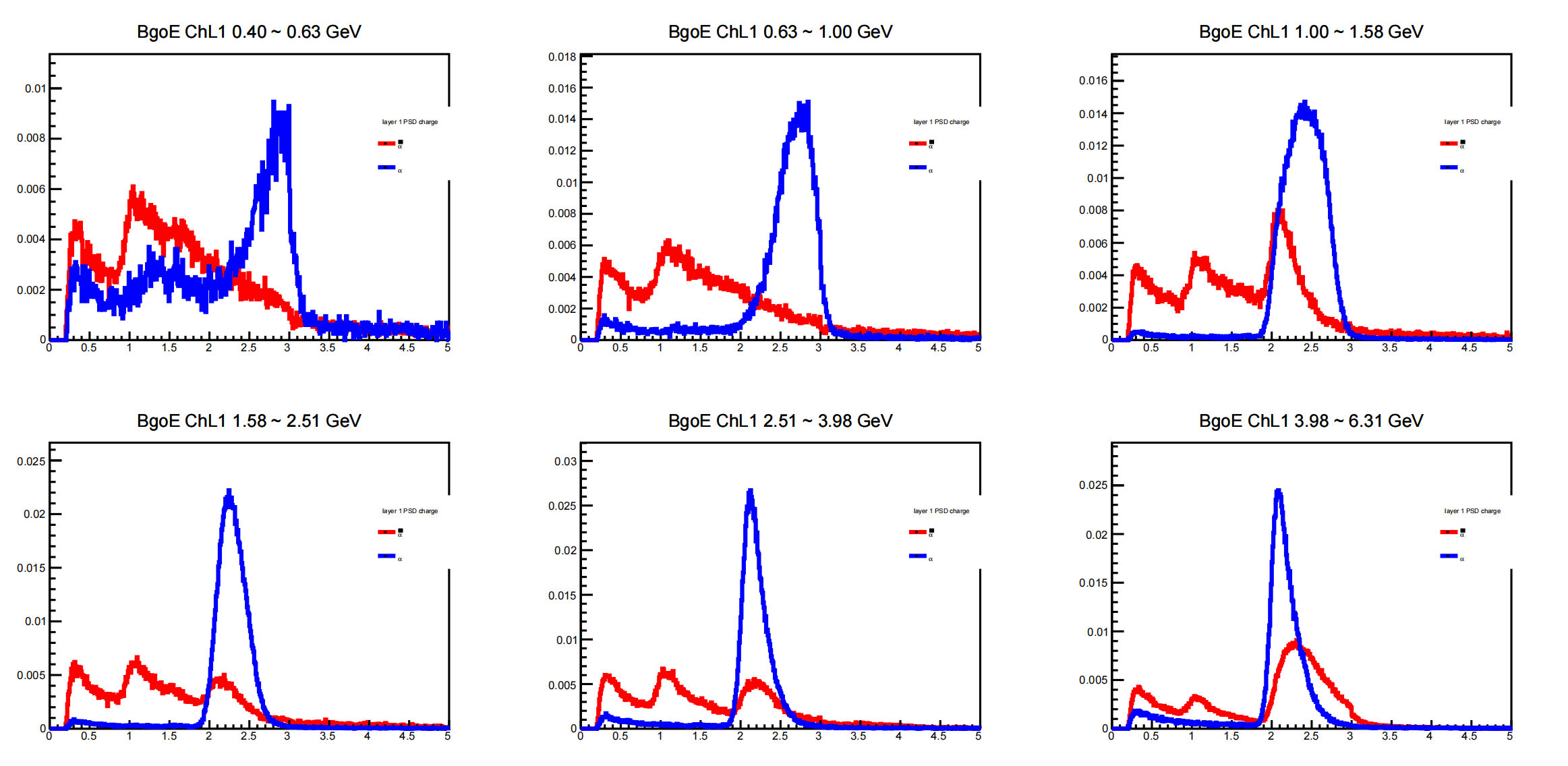 2
PSDQ1 ( Primary Track for Anti-Helium)
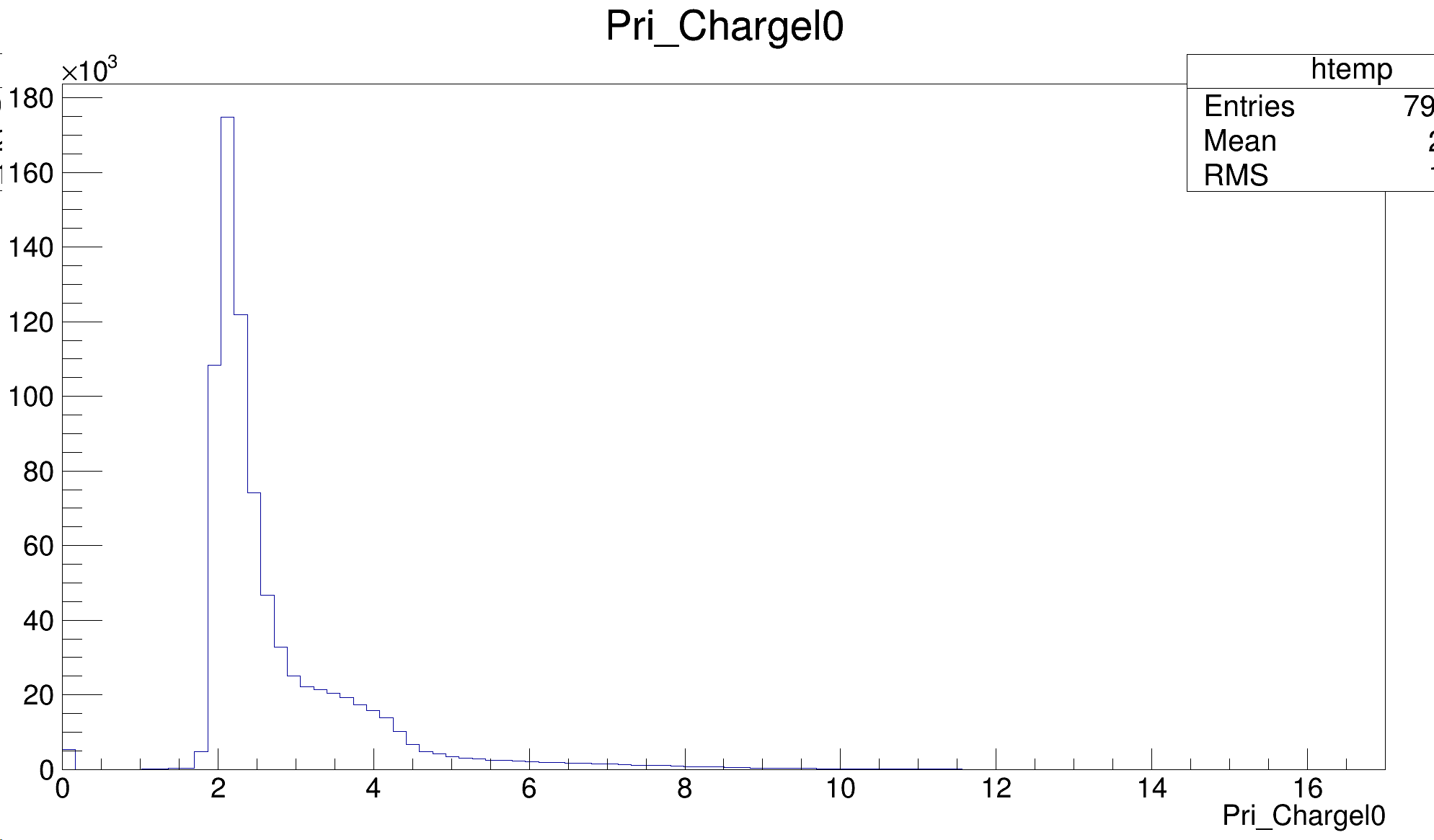 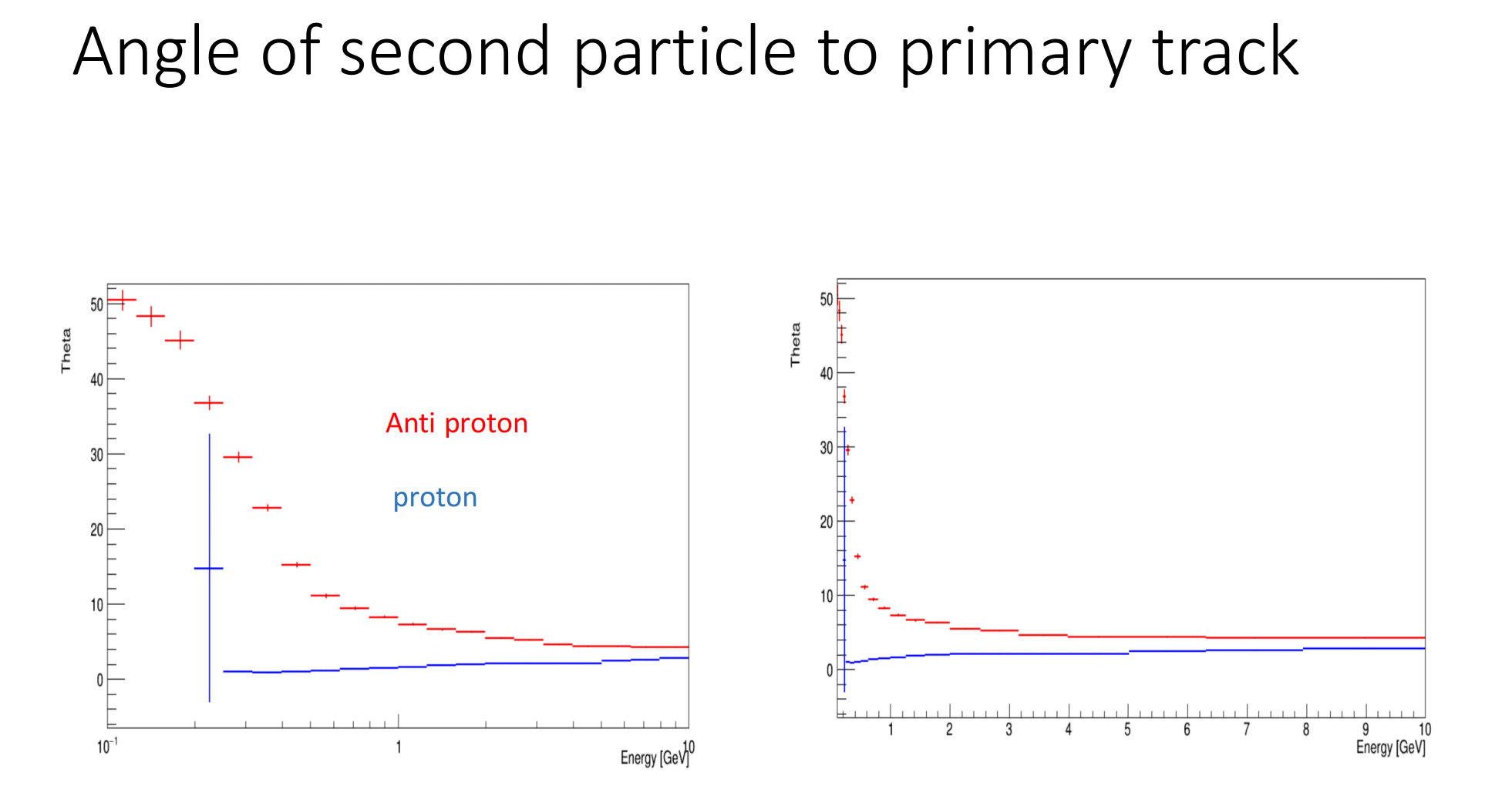 At low energies, particles undergo significant Coulomb scattering within the detector. For positively charged particles, the repulsive Coulomb force decreases, resulting in a smaller overall deflection angle. In the case of negatively charged particles passing near nuclei, the attractive force increases, leading to a larger overall scattering angle.
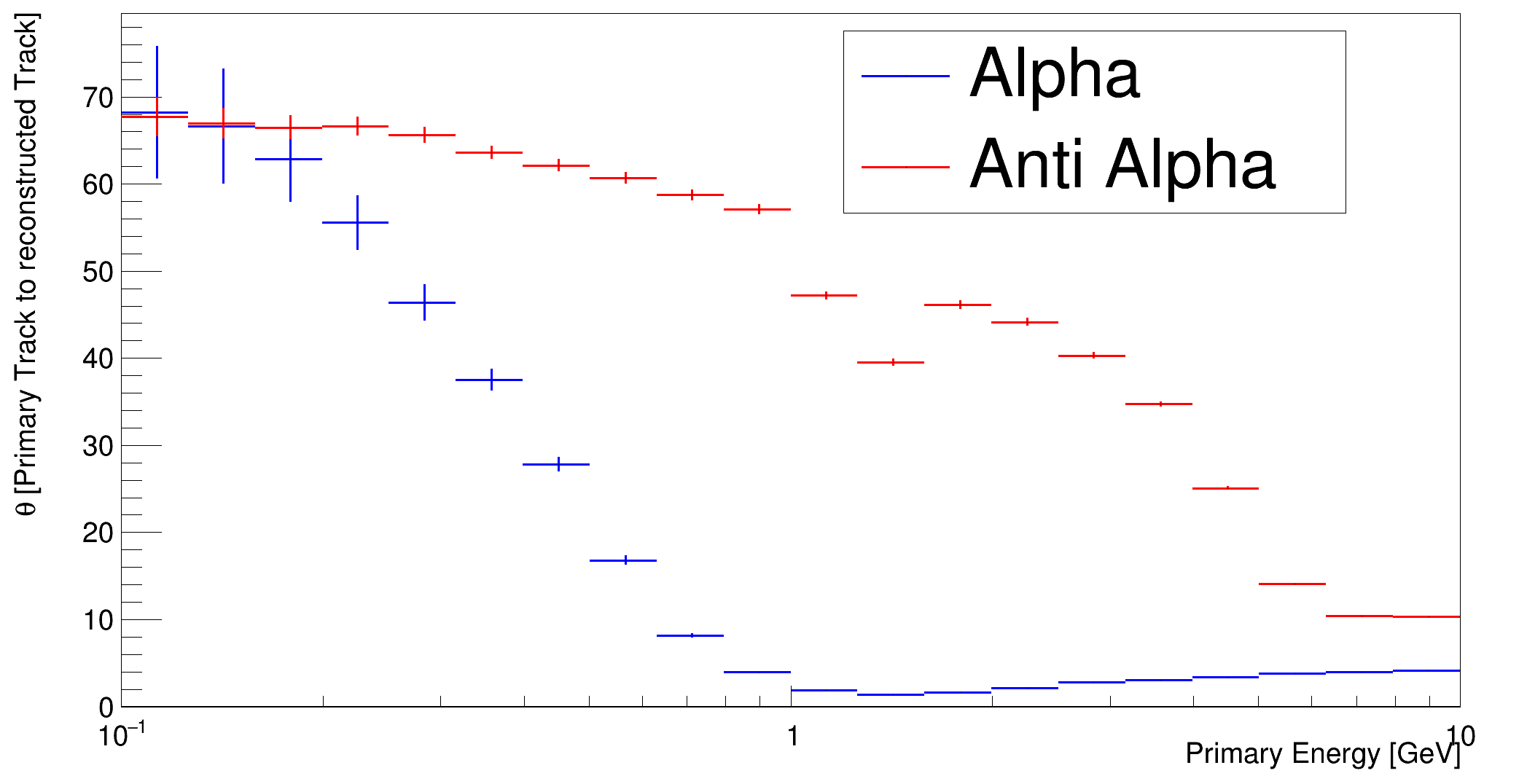 3
Primary track to Scatter Track
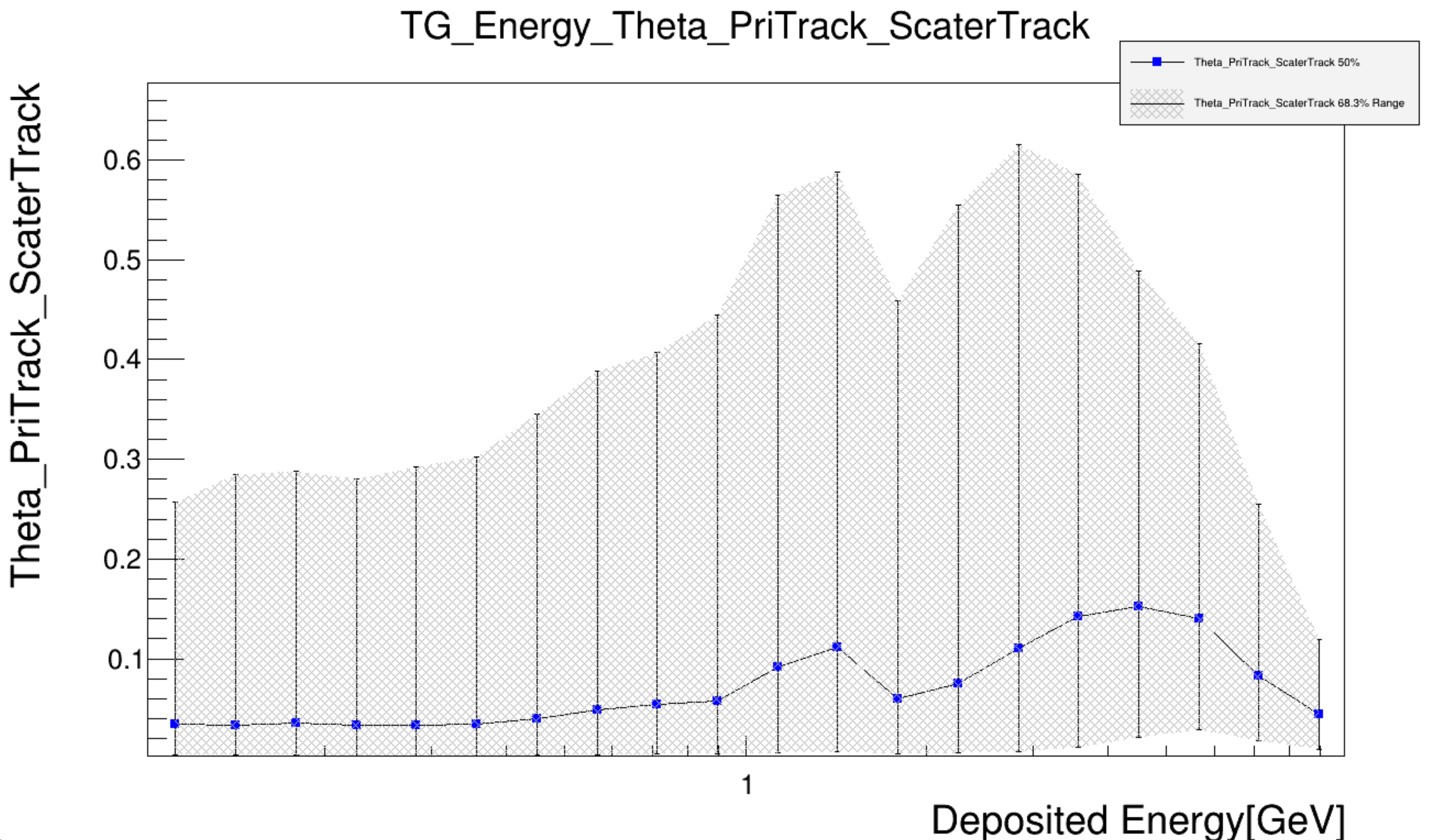 4
Angle (Reconstructed to Primary ) VS Stop-Z
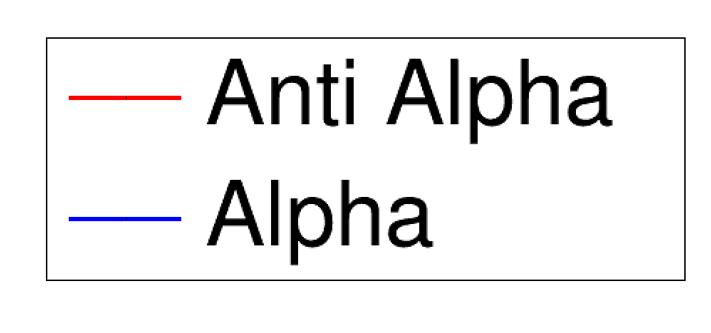 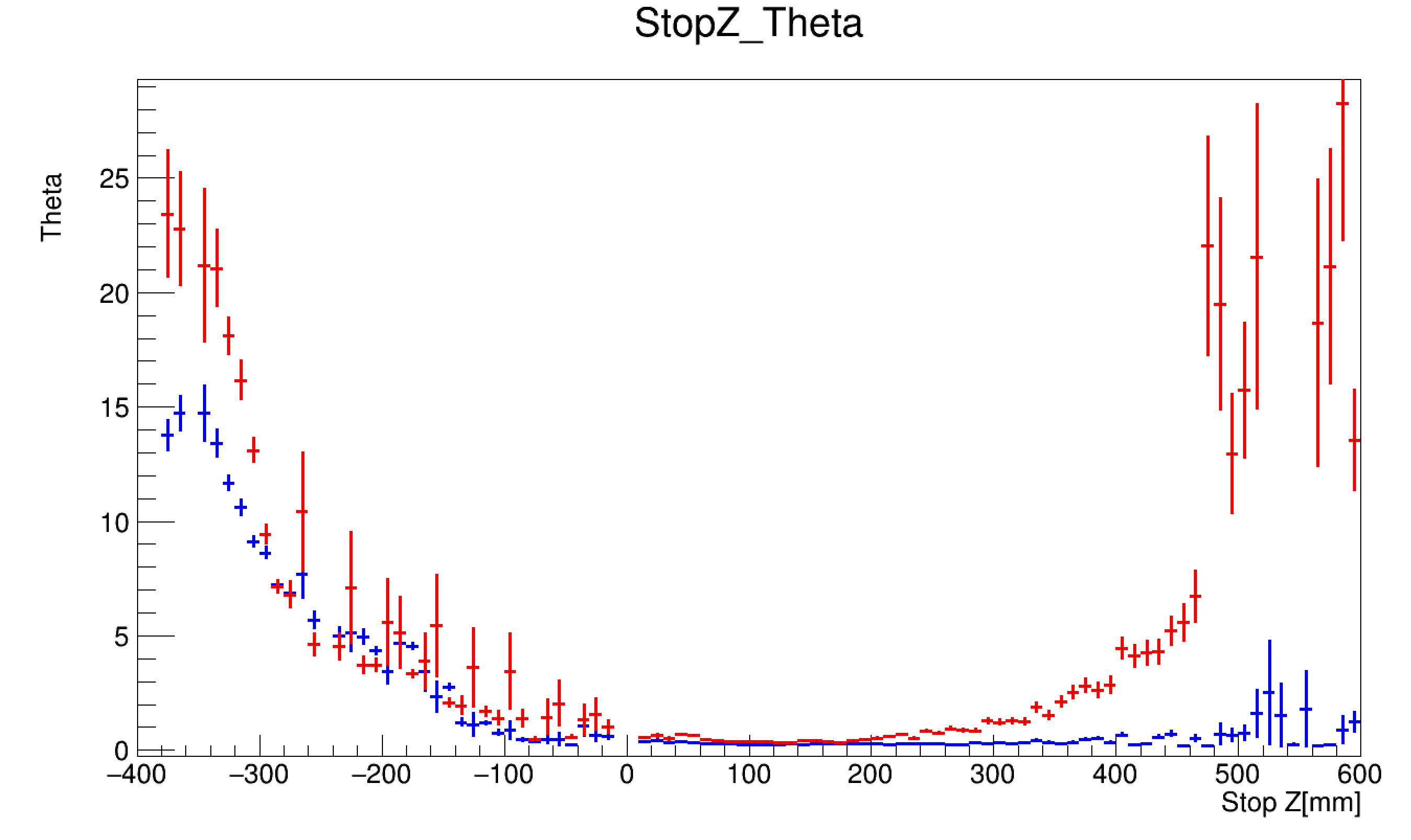 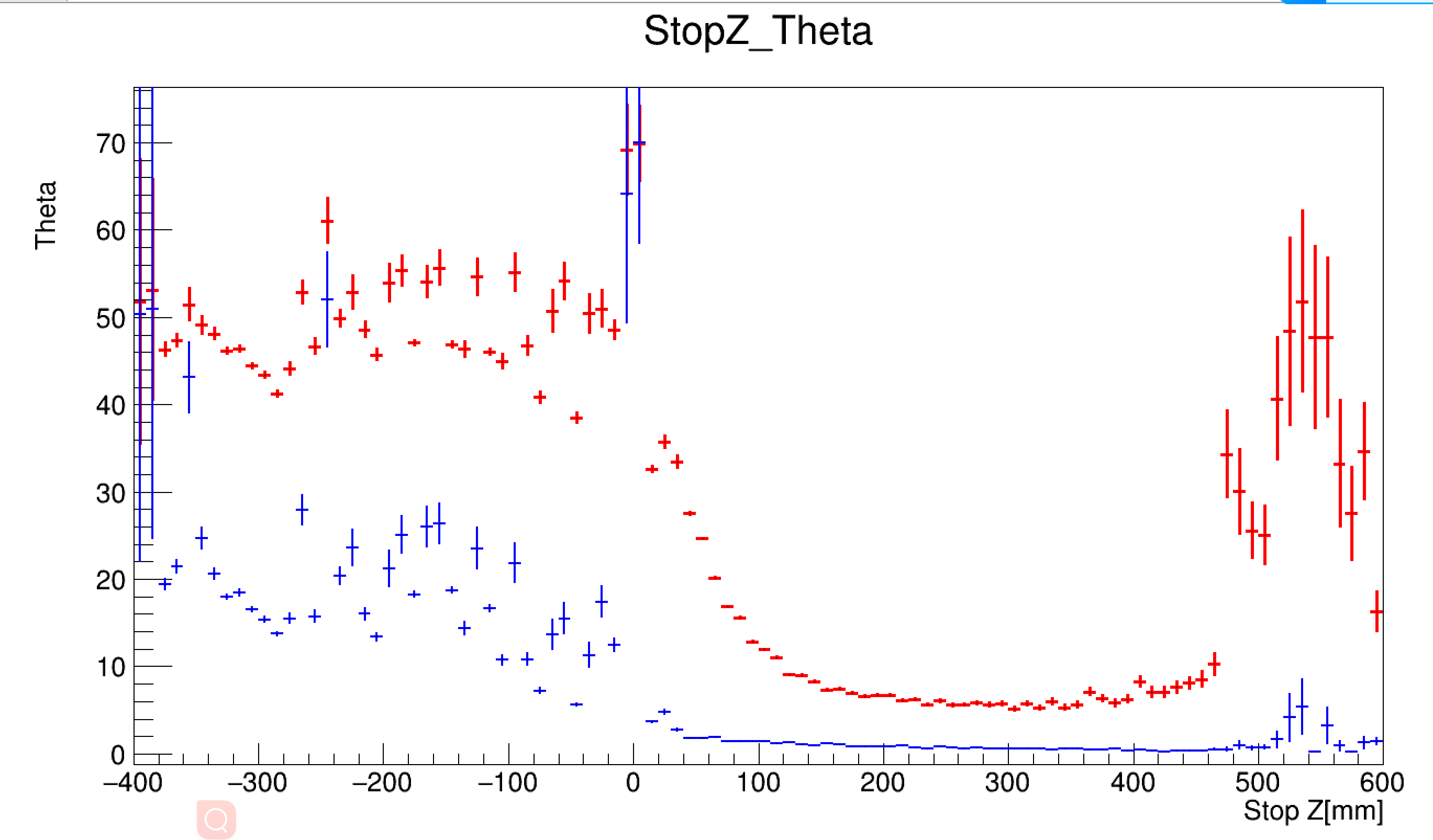 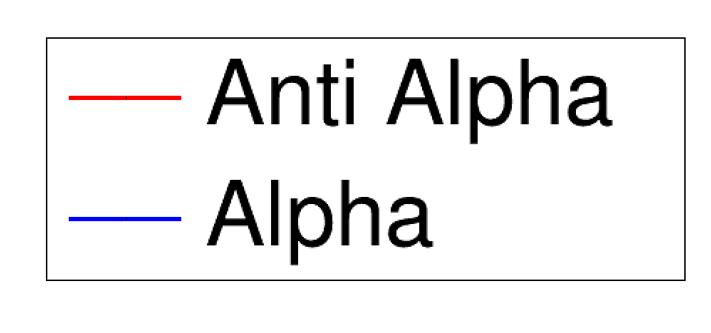 5
11/23/2023
Chi2 VS Stop-Z
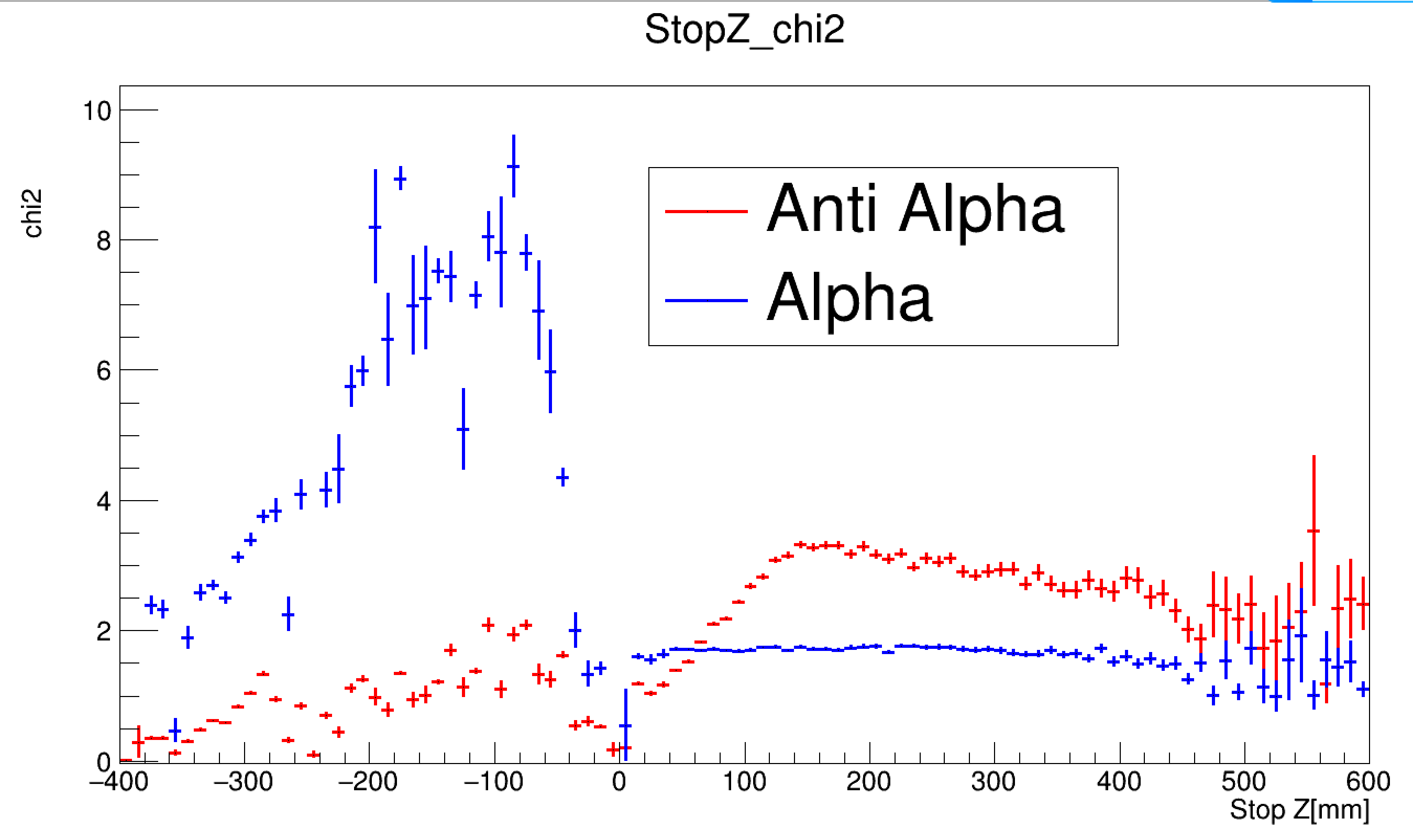 6
11/23/2023
STK charge1 VS Stop-Z
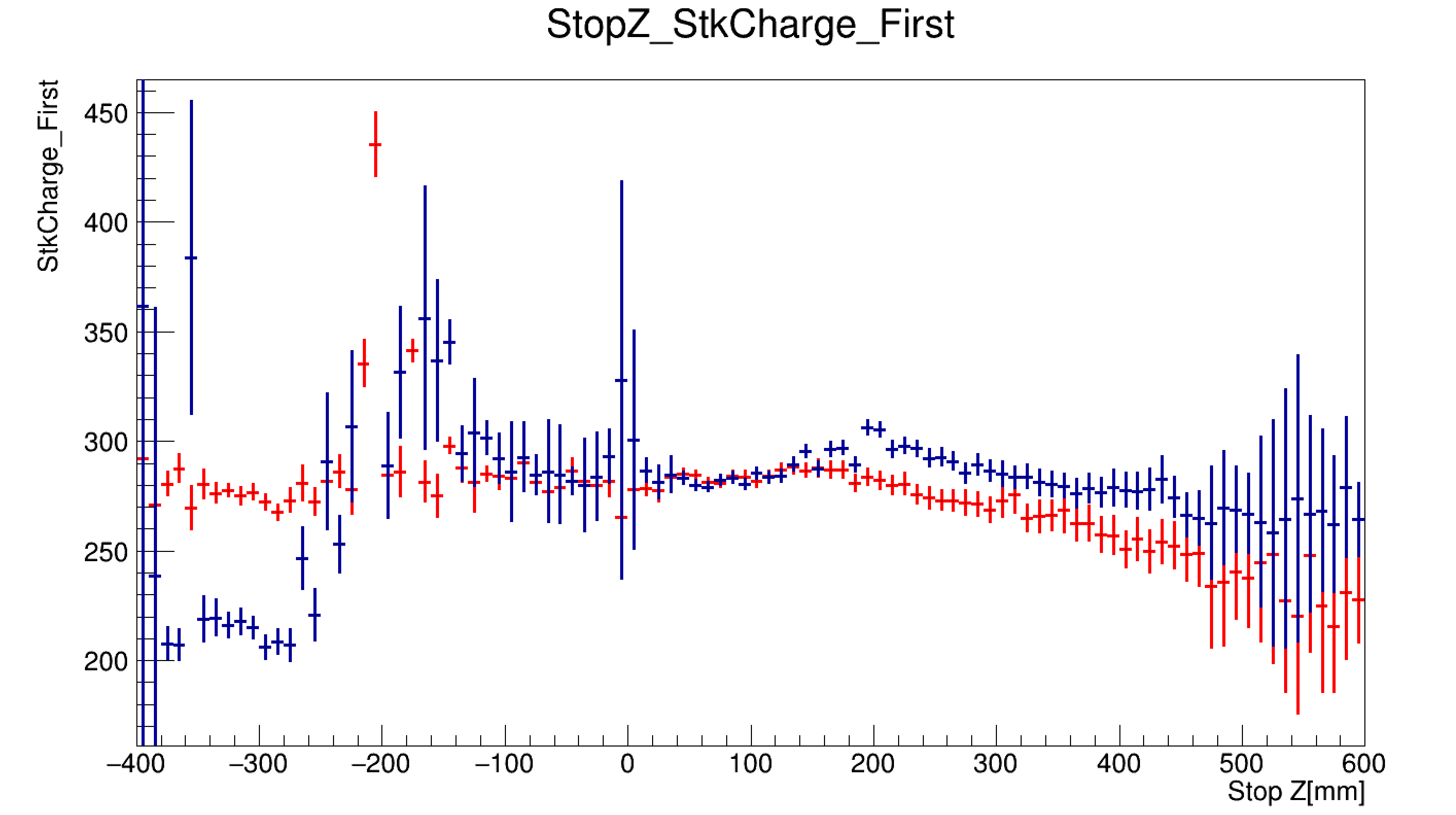 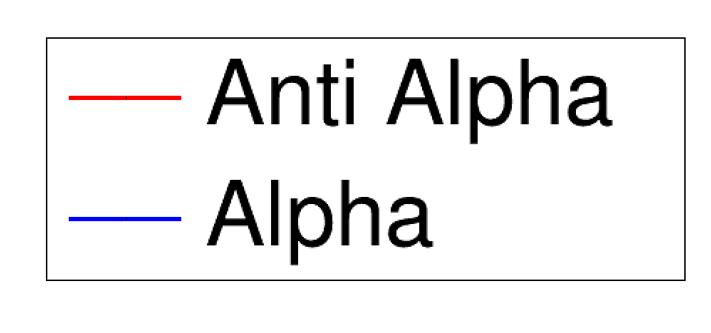 7
11/23/2023
STK charge[-1] VS Stop-Z
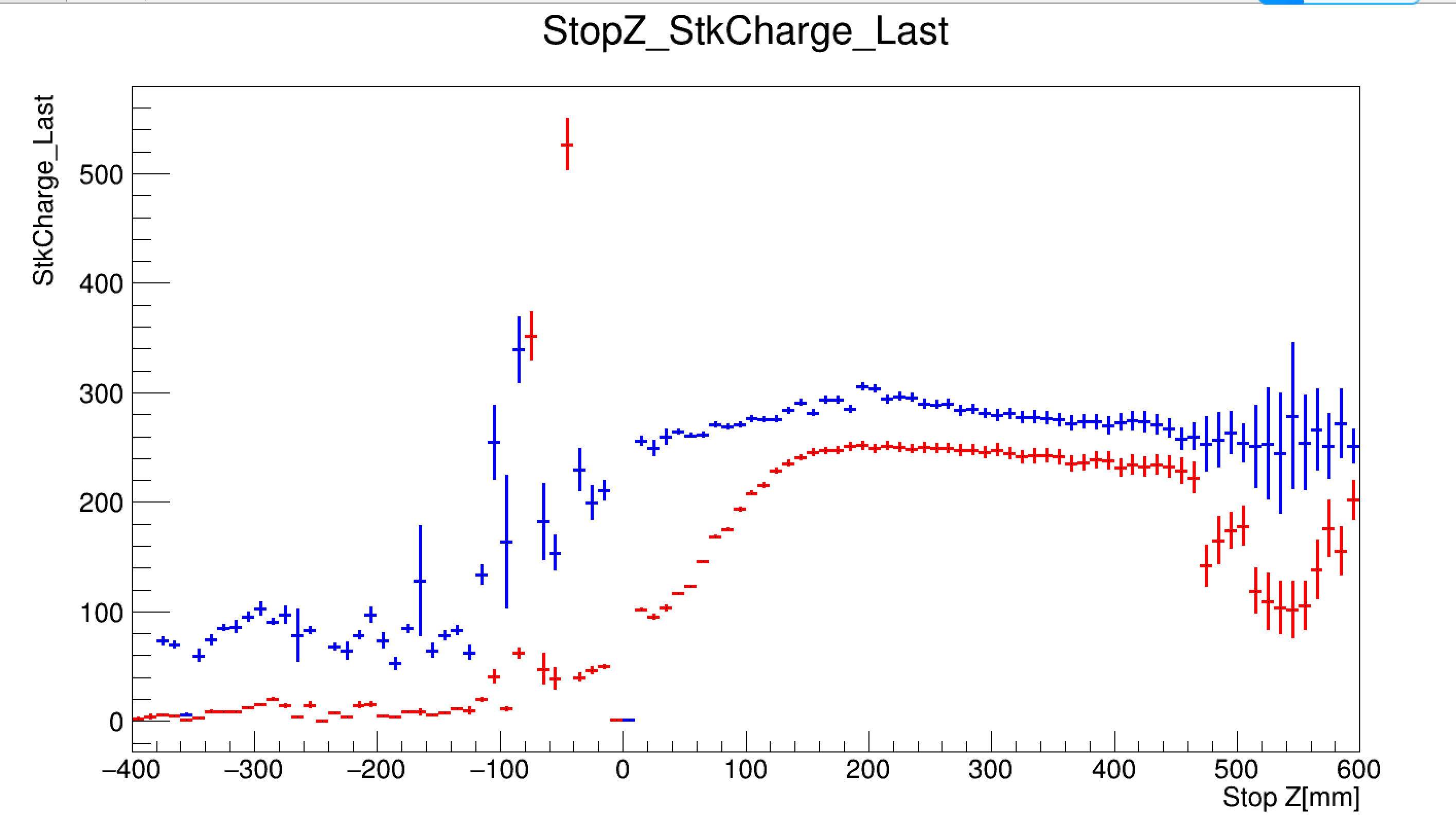 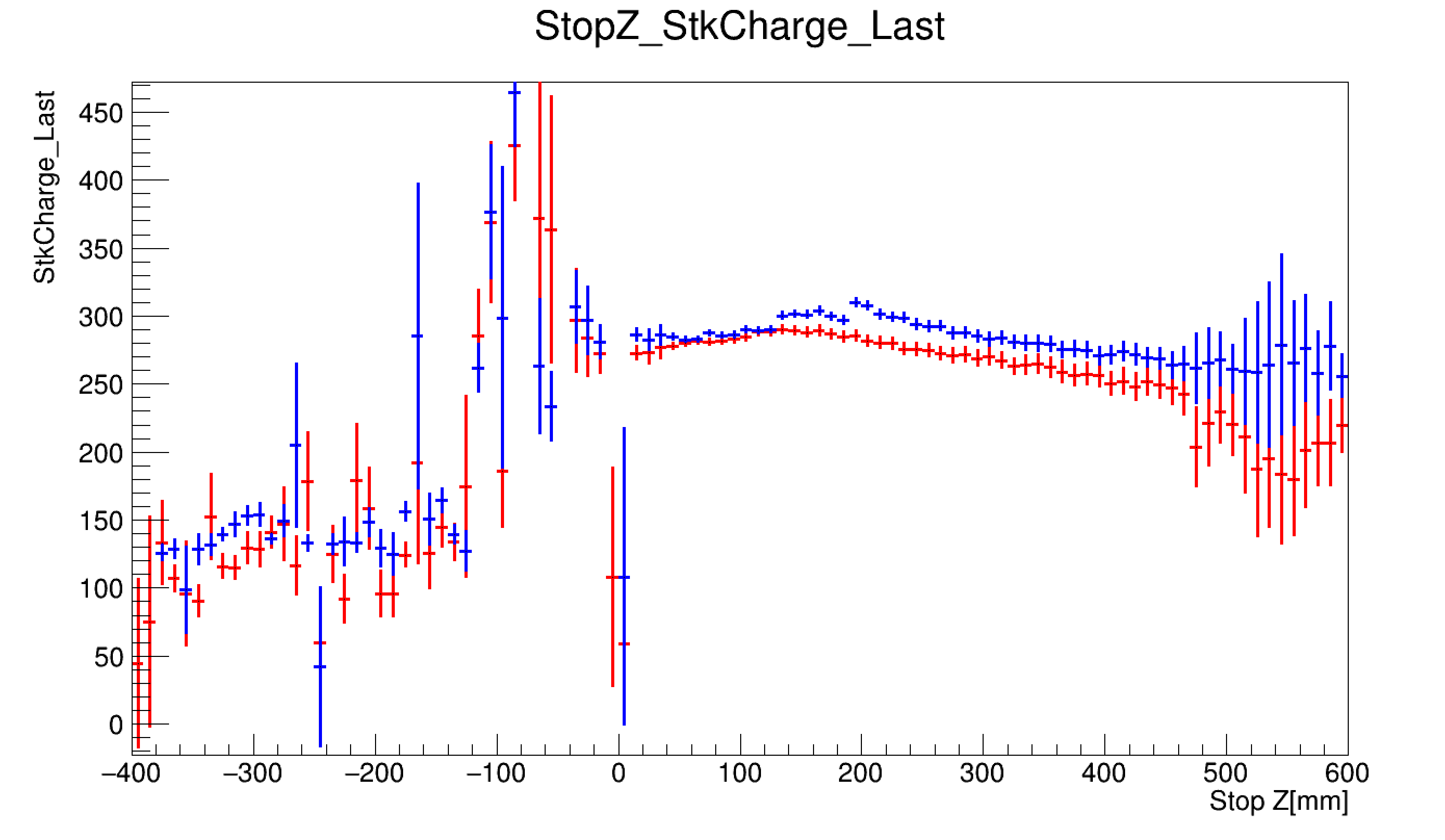 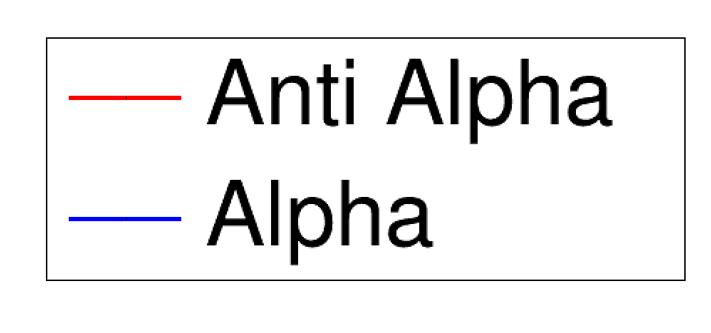 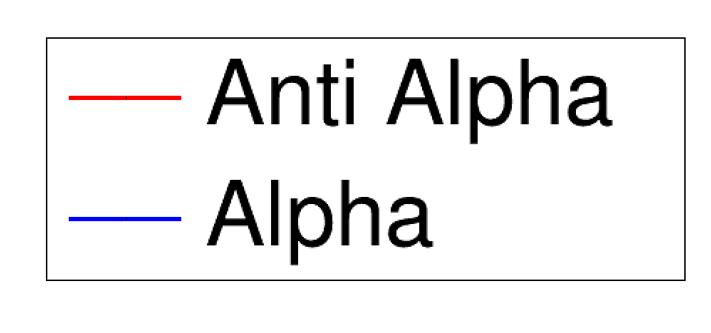 8
11/23/2023
NPoint VS Stop-Z
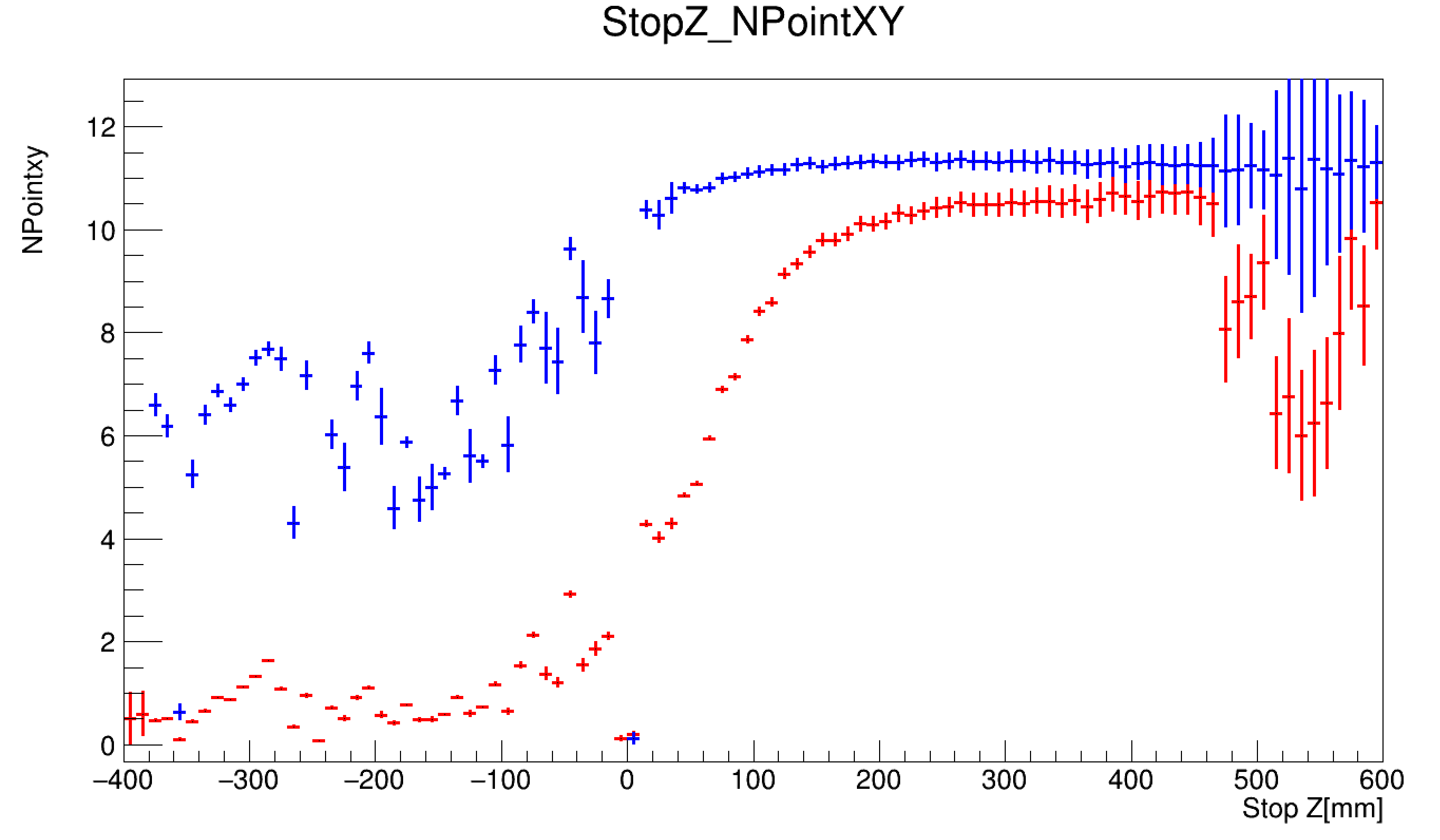 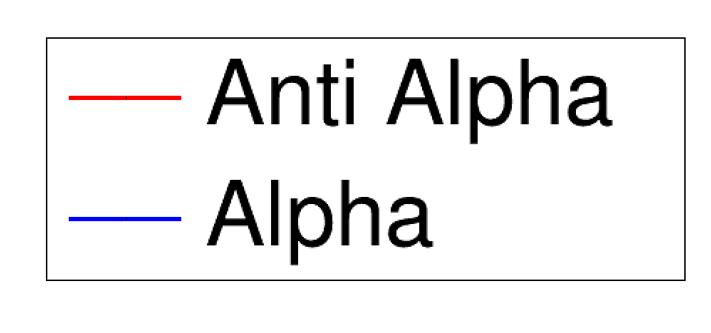 9
11/23/2023
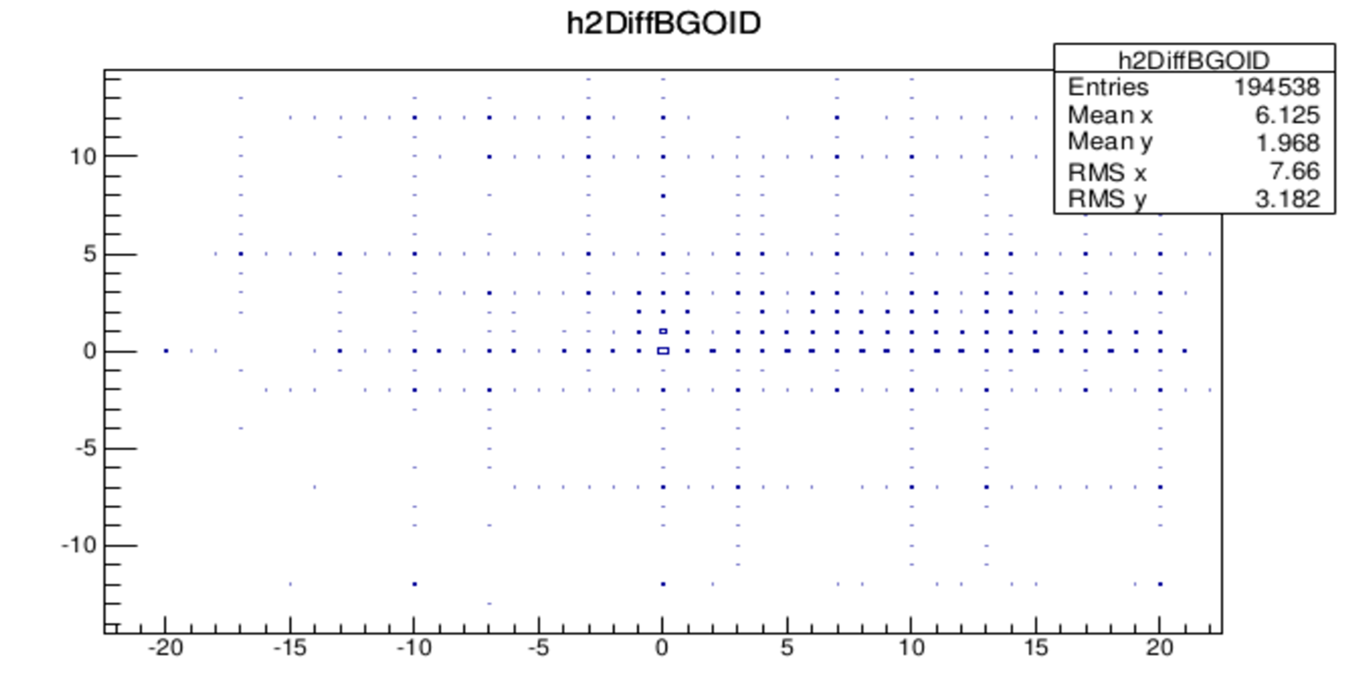 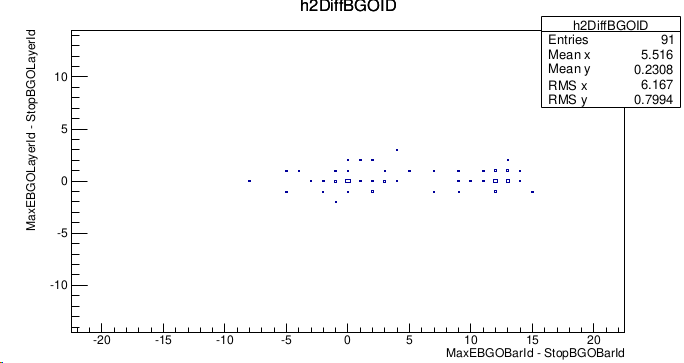 10
11/23/2023
碎裂位置对于分析反氦核至关重要。
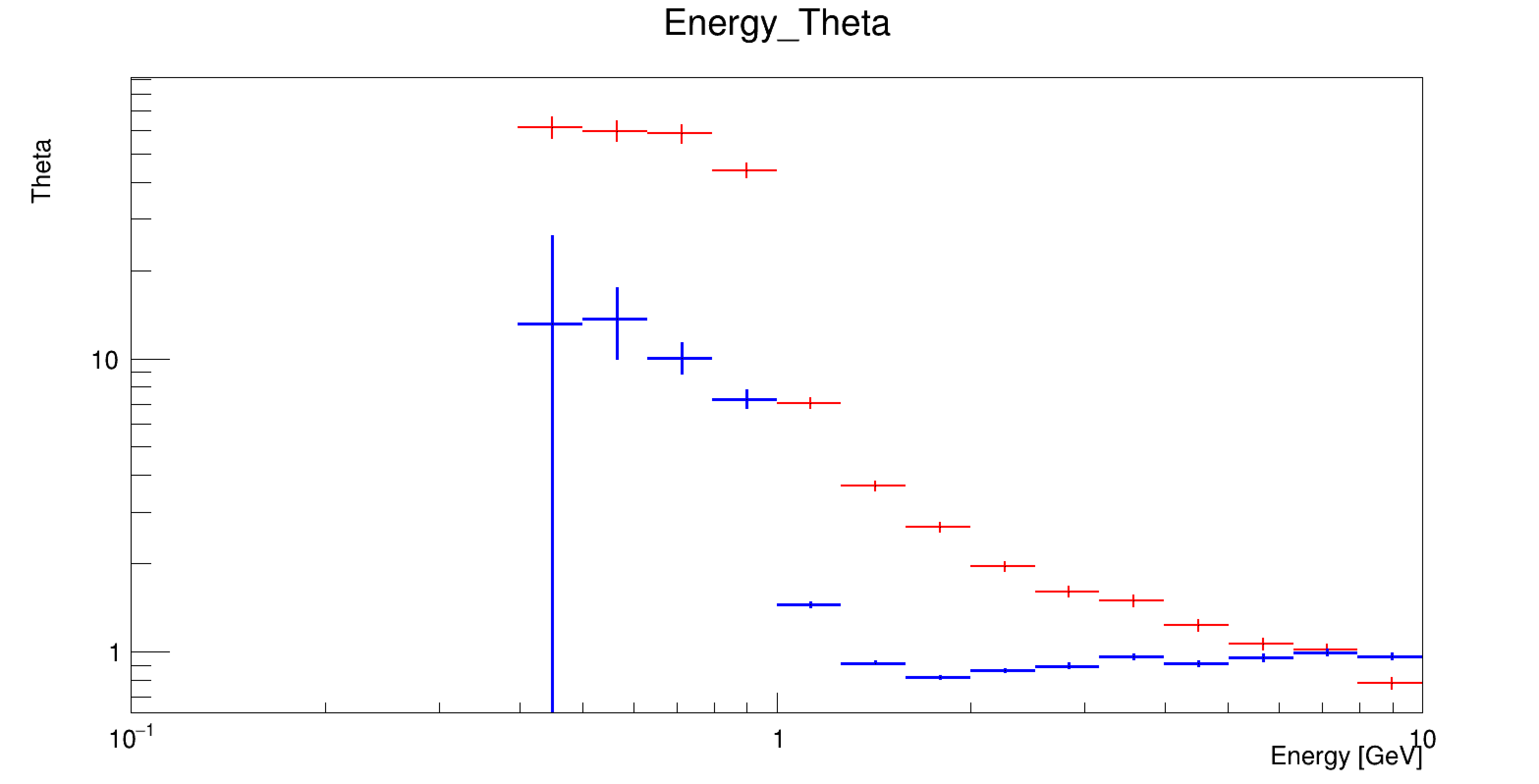 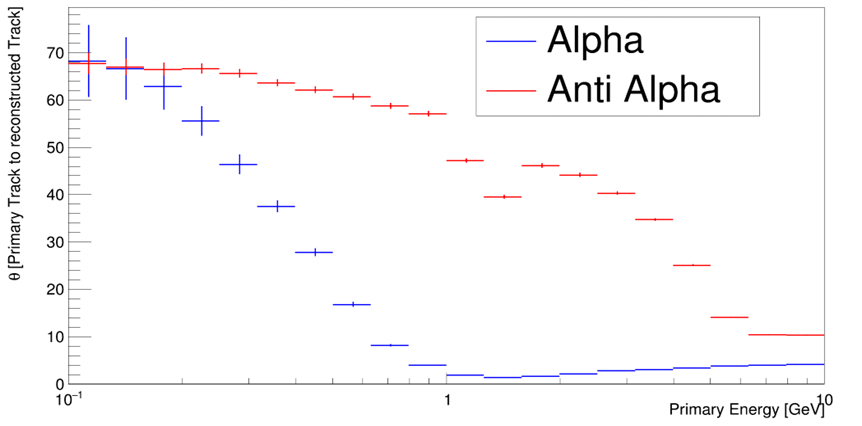 11
11/23/2023
Summary
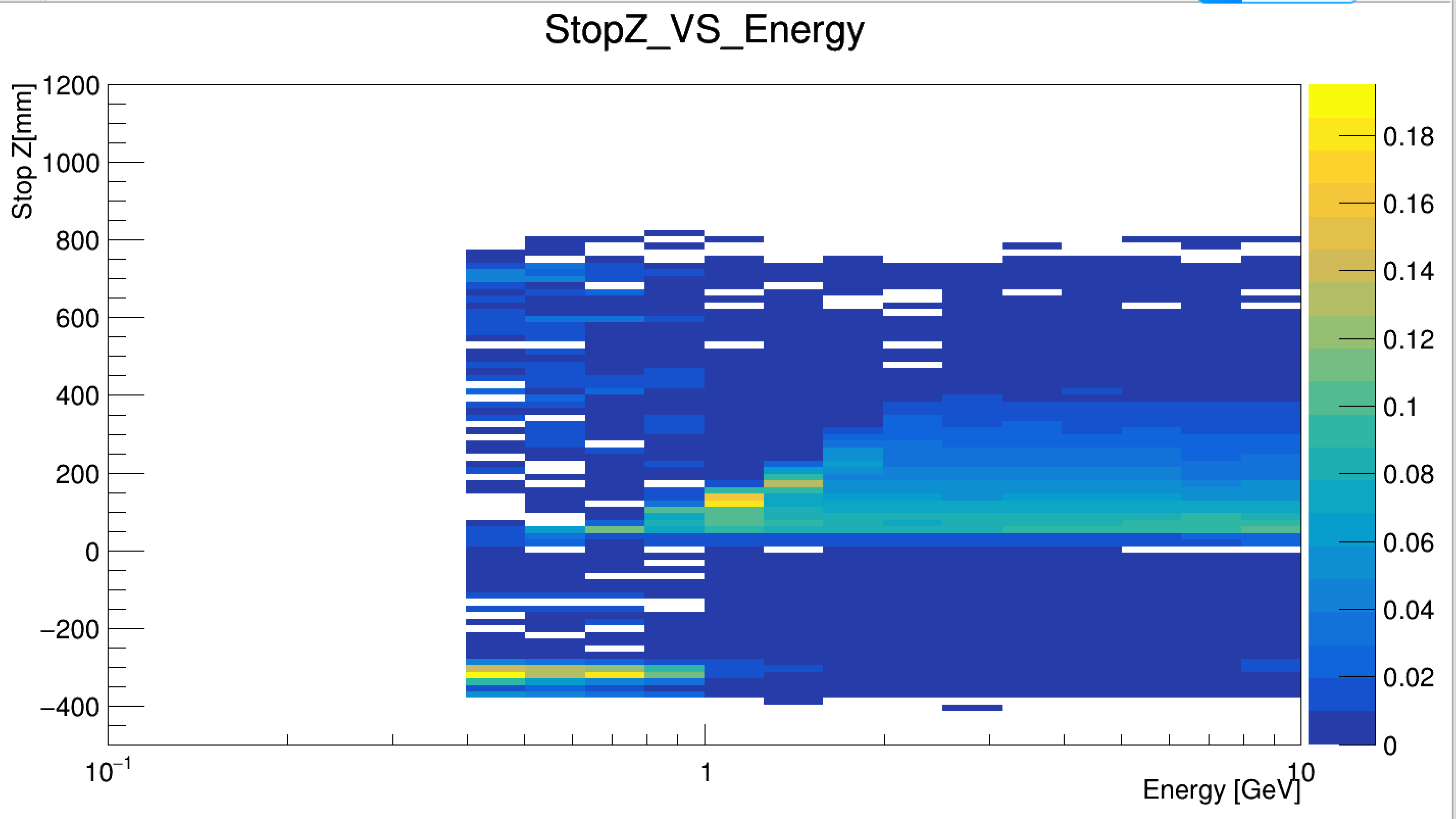 碎裂位置对于分析反氦核至关重要。
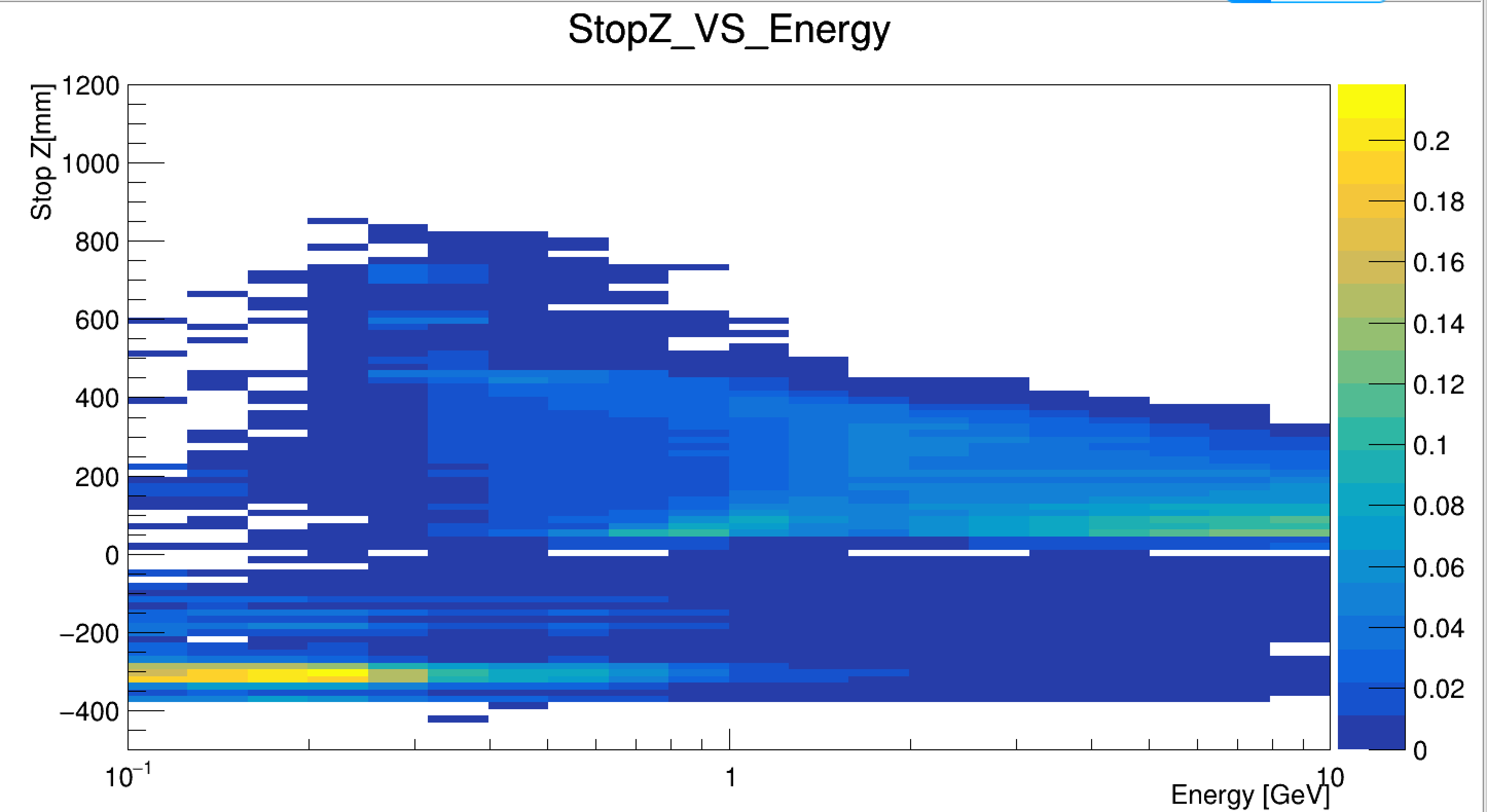 12
11/23/2023
Summary
碎裂位置对于分析反氦核至关重要。
13
11/23/2023